Figure 3. The midsagittal CC of 4 rhesus monkeys (a–d) and 1 human subject (e, see also, Hofer and Frahm 2006) with ...
Cereb Cortex, Volume 18, Issue 5, May 2008, Pages 1079–1084, https://doi.org/10.1093/cercor/bhm141
The content of this slide may be subject to copyright: please see the slide notes for details.
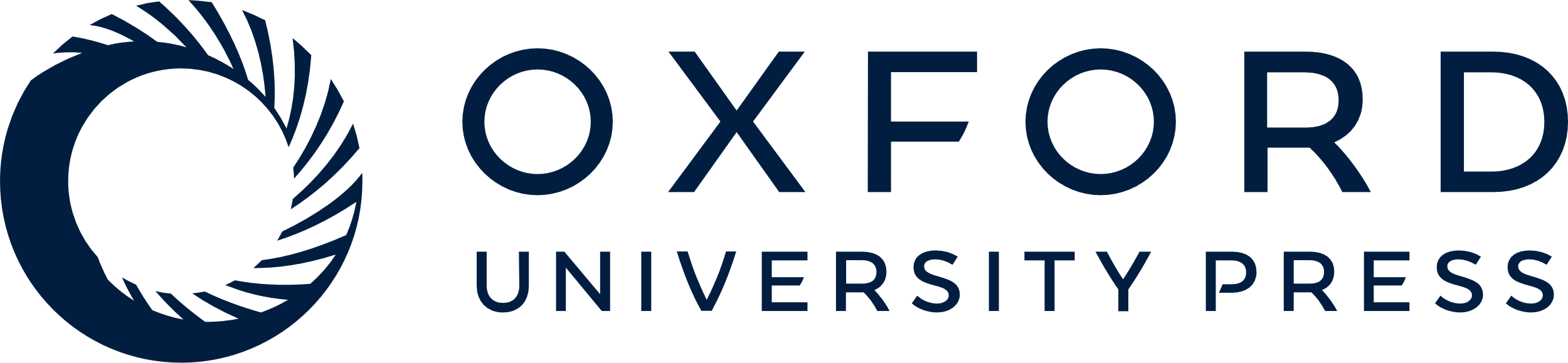 [Speaker Notes: Figure 3. The midsagittal CC of 4 rhesus monkeys (a–d) and 1 human subject (e, see also, Hofer and Frahm 2006) with overlay of all discernable fibers projecting into specific cortical areas. The color scheme is identical to that of Figure 2.


Unless provided in the caption above, the following copyright applies to the content of this slide: © The Author 2007. Published by Oxford University Press. All rights reserved. For permissions, please e-mail: journals.permissions@oxfordjournals.org]